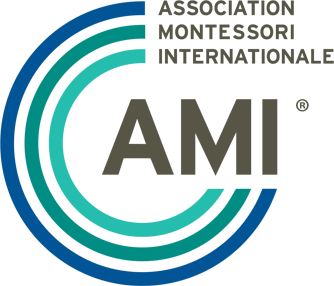 AMI Teacher Certification:
Transforming lives one child at a time
PRESENTED BY Association Montessori Internationale
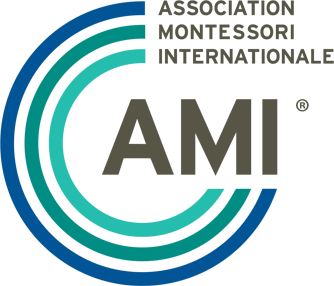 Many can choose teaching, but it takes someone special like you to become an AMI Montessori teacher.
Someone who is not content to just teach content, but intent on helping a child become a lifelong learner and doer.
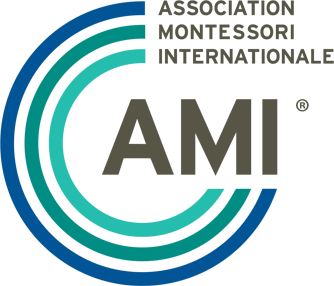 AMI training addresses why you want to teach and shows you how.
AMI training breaks down what great teachers do intuitively into an intentional process you can master to practice education as transformation.
You’ll learn how to personalize education for each child while moving all forward.
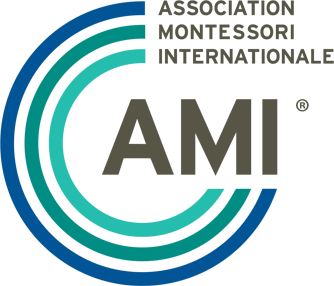 How to help all thrive in a hands-on, self-paced, collaborative, andjoyful classroom.
How to guide a child’s independence, discovery, and skill-building capabilities while building greater connections to others and the world around them.
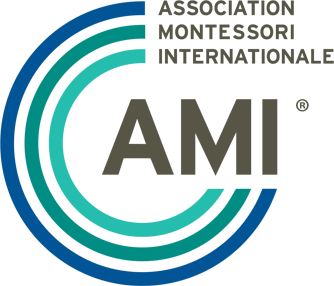 The children you guide find their path in life and are truly capable of creating a better world for themselves and others.
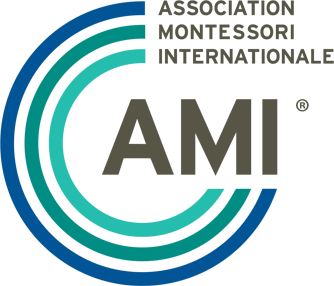 Become an AMI certified teacher.
AMI has affiliated training centers around the world, all staffed by highly qualified AMI teacher trainers who ensure fidelity to the highest principles and practices of Montessori.
Your AMI teacher certification identifies you as the highest quality Montessori teacher—someone who is rigorously trained and highly skilled.
There is greater demand for Montessori schools than there are teachers to fill positions—become an AMI trained Montessori teacher and you’ll always be able to teach.
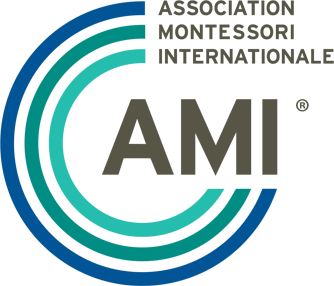 Once in the classroom, you’ll find parents who respect you as a partner in making sure their child is morally, emotionally, behaviorally, and academically prepared for the real world.
You’ll find students who are as interested in you as you are in them.
And, you’ll find a school environment that is intentionally designed to help you be the best possible teacher and mentor.
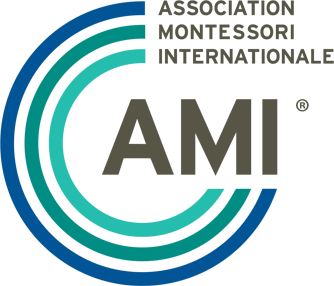 Be the teacher you always wanted to be in the school of your dreams.
[Training center name] 

[Relevant training dates] 

[Location]

[Contact]
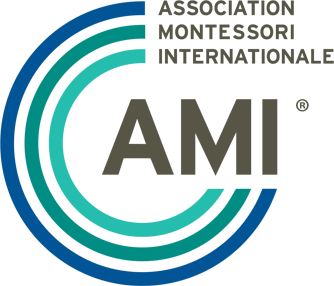 Join us.